測量距離
在起點點選右鍵後選擇「測量距離」
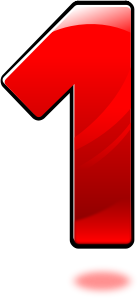 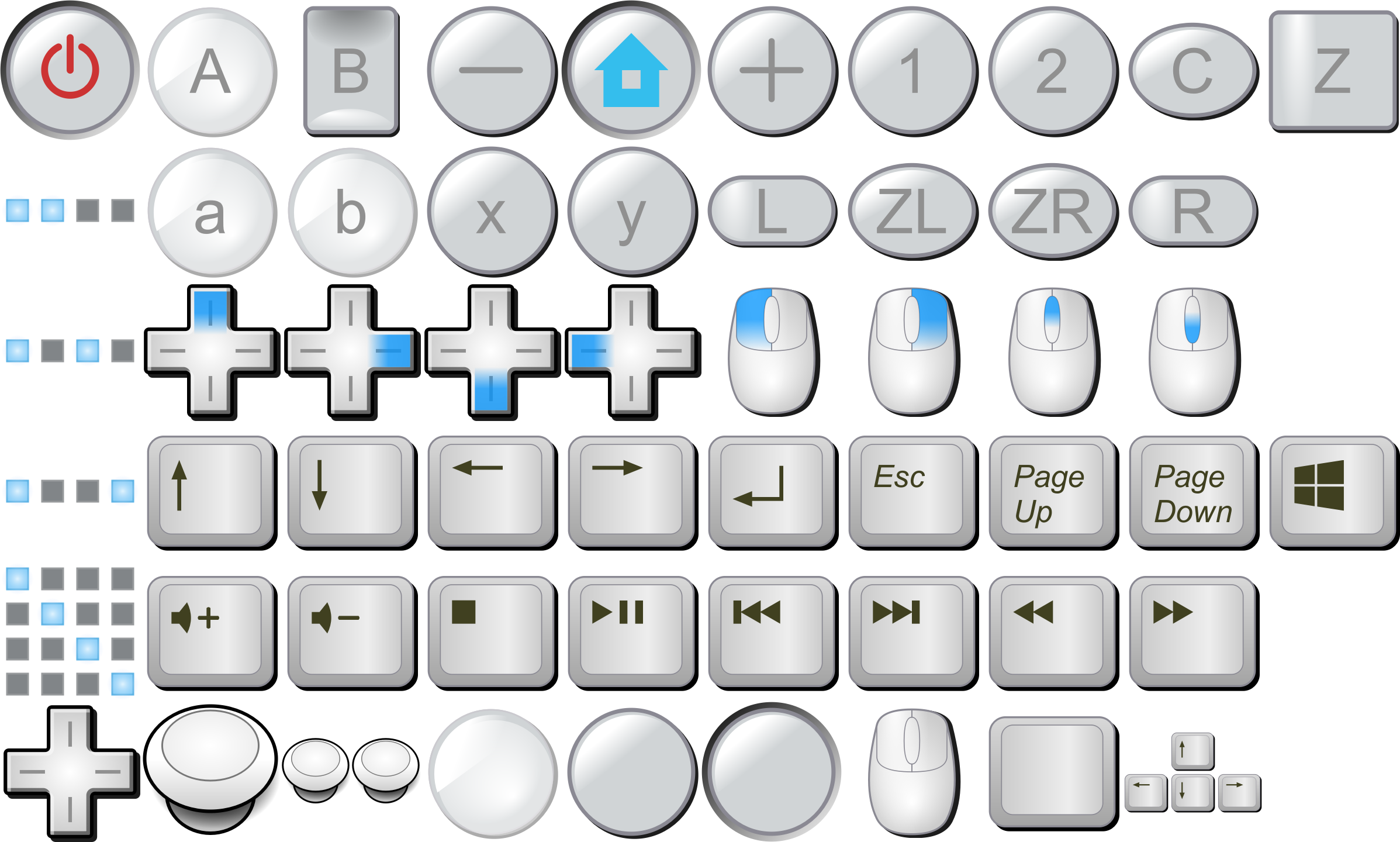 2
再點選其它測量地點
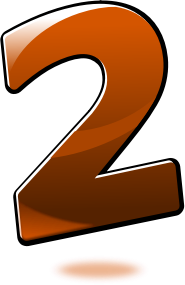 3
距離會顯示在下方
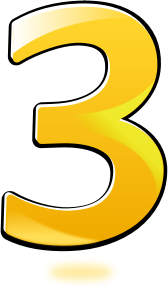 4